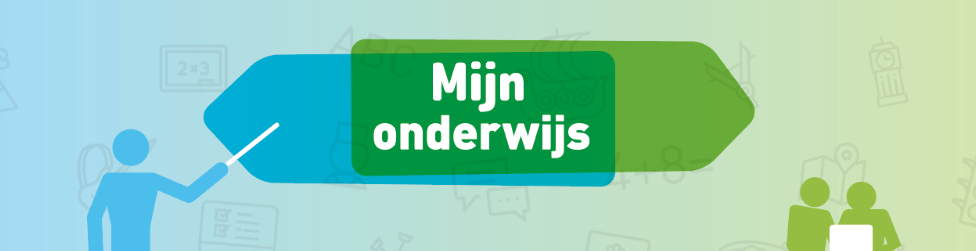 Studiemorgen Doelgericht werken vanuit leerlijnen
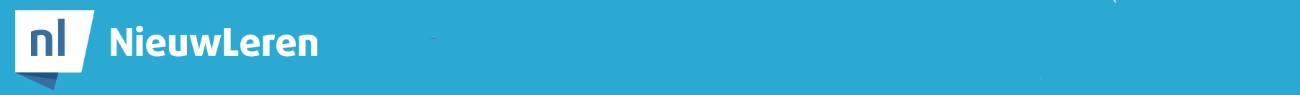 Wat is nu precies het einddoel?
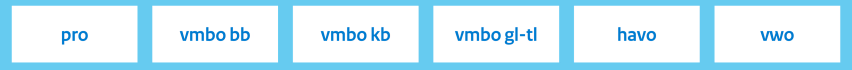 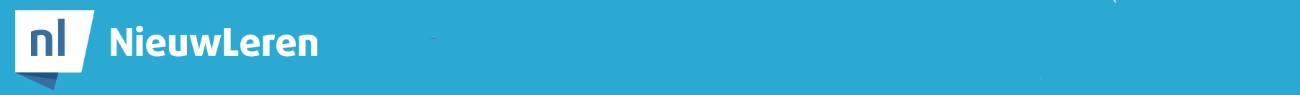 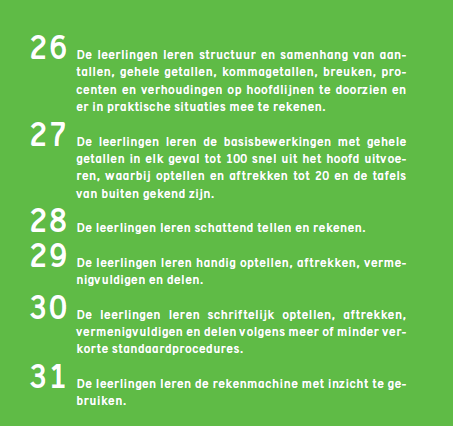 Kerndoelen1996van 115 naar 58Voorbeeld, getallen en bewerkingen:
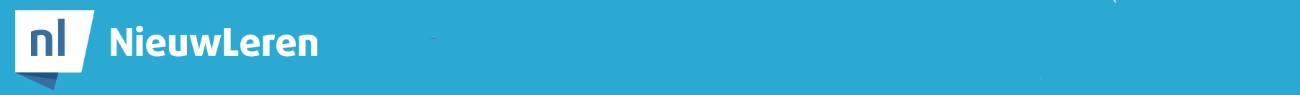 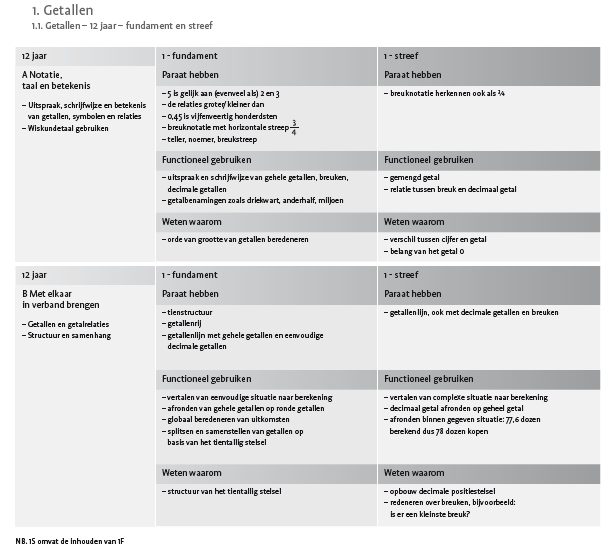 ReferentieniveausWettelijke status sinds 2010Nu ook gebruikt in het inspectiekaderVerschillende niveaus eind groep 8:1F (fundamenteel) en 2F of 1S: (streefniveau)1S bevalt de inhouden van 1F1S is meer verdiepend2F is verder in de leerstofBij rekenen 1F en 1SBij taal 1F en 2F
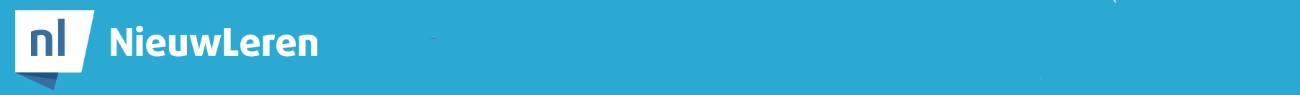 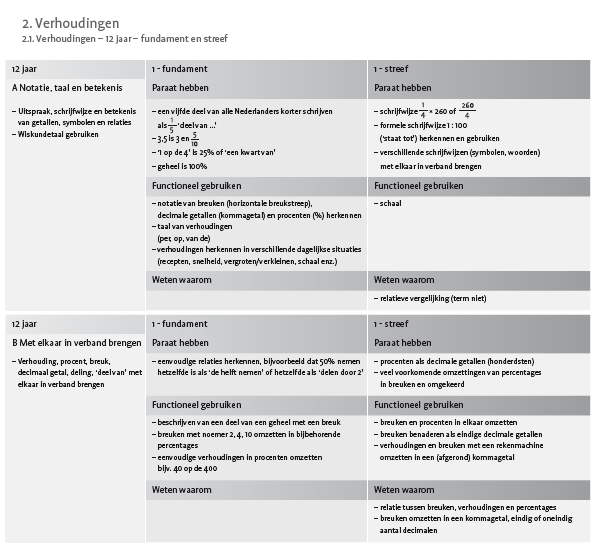 Referentieniveaus
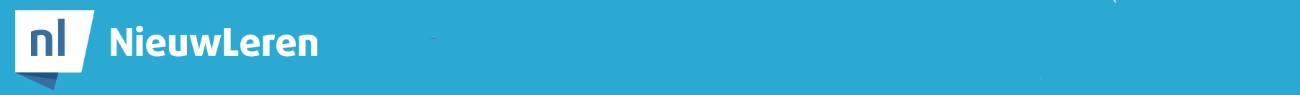 Voorbeelden referentieopgaven eindtoets
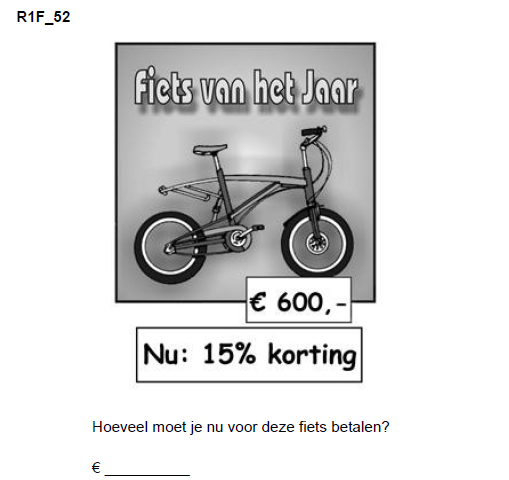 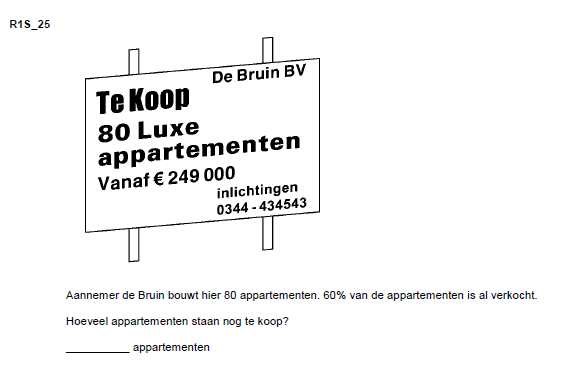 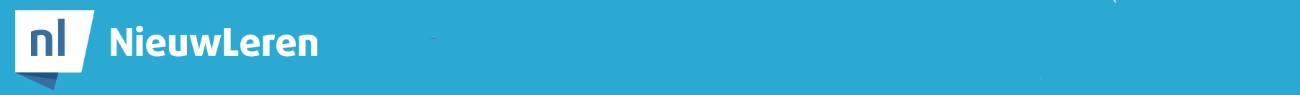 Concept kerndoelen rekenen en wiskunde
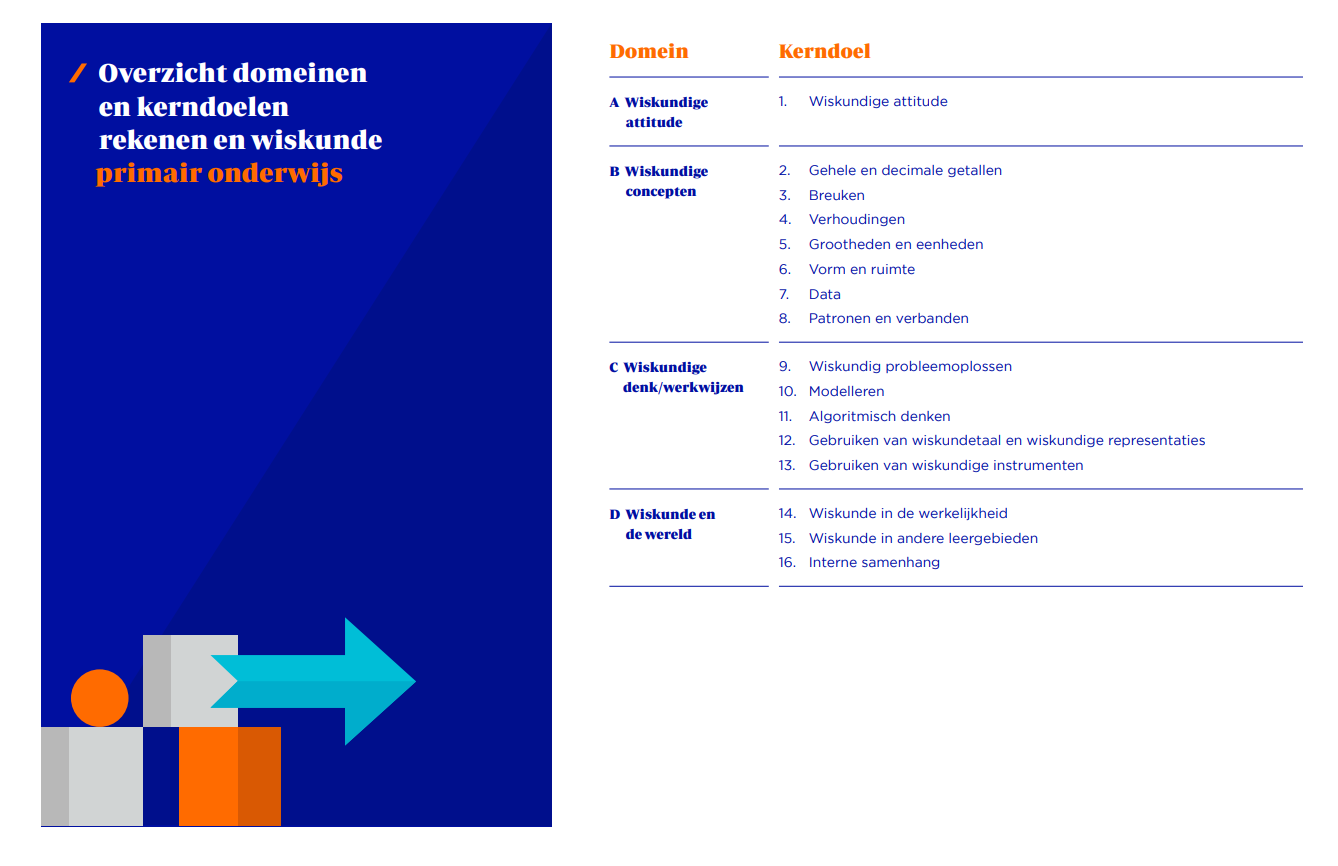 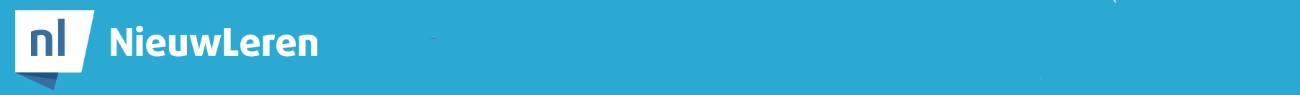 3 typen leerlijnen
Volgordelijke leerlijn (rekenen, spelling?)
Concentrische leerlijn (taal)
Kennisleerlijn (WO en andere vakken)
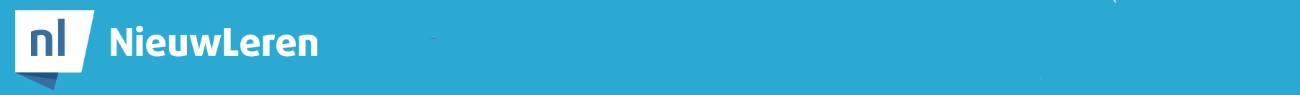 Van methode naar leerlijnen, hoe doe je dat?
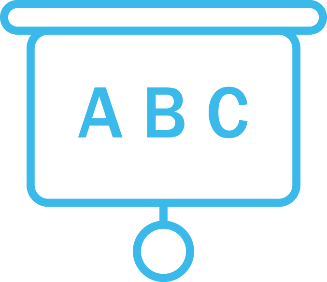 Fase 1: leerdoelen vanuit de methode centraal zetten
Fase 2: onderdelen vanuit de methode vervangen door eigen materiaal, gebaseerd op de leerlijnen uit de methode
Fase 3: zelf leerlijnen samenstellen adv ervaringen leerkrachten, eigen inzichten etc
Fase 4: combineren van leerlijnen van de verschillende vakken (thematisch onderwijs)
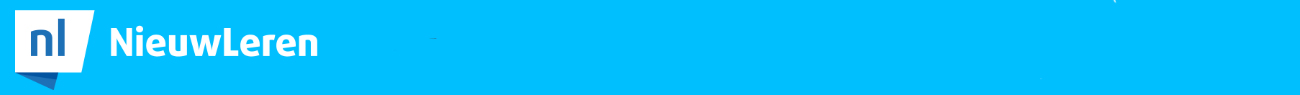 Fase 1 Leerdoelen vanuit de methodes centraal zetten
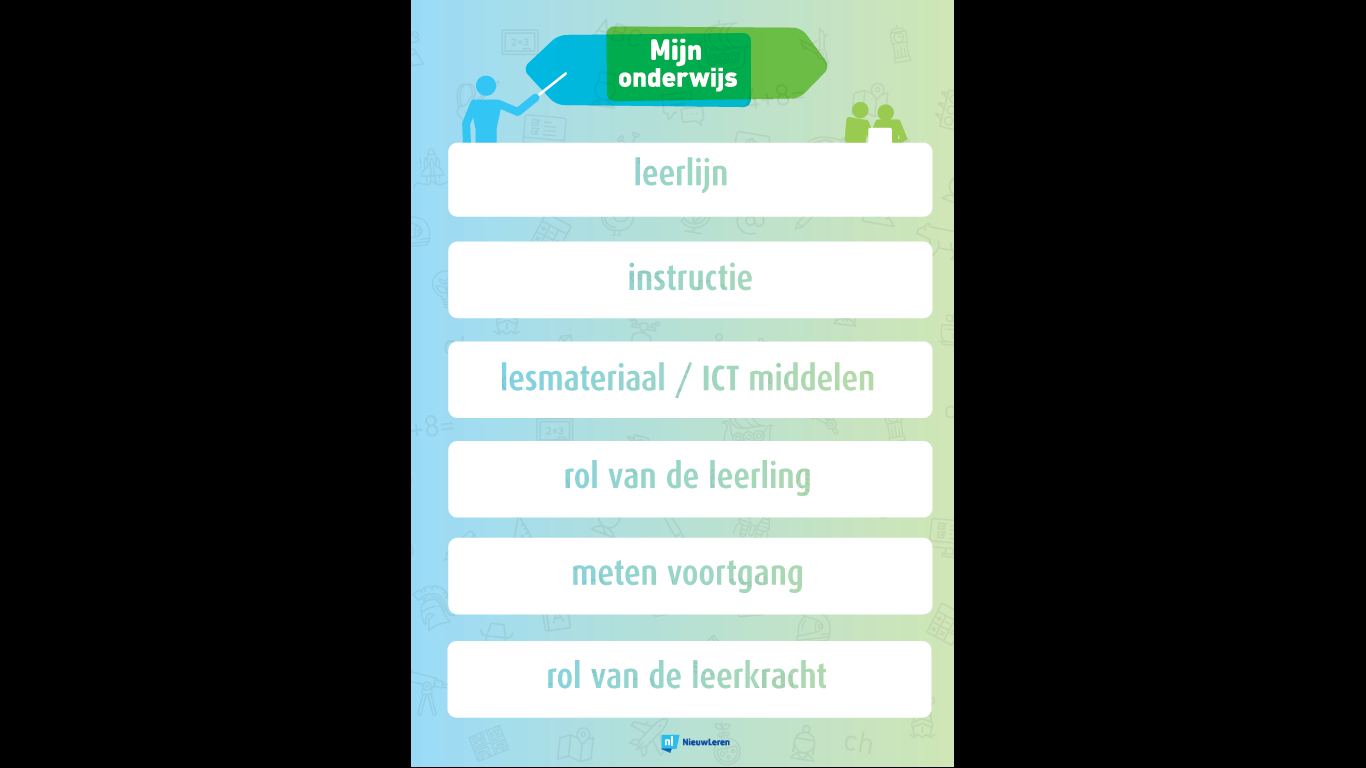 Volg de methode, maar wel vanuit de doelen
Bekijk goed wat de toetsdoelen zijn
Deel de doelen met de leerlingen
Zorg dat de leerlingen reflecteren op de doelen!
Check regelmatig of de doelen behaald zijn (korte toetsjes (paar vragen) aan einde van de dag?) 
Begin met gesprekken met leerlingen over de doelen nav hun reflectie
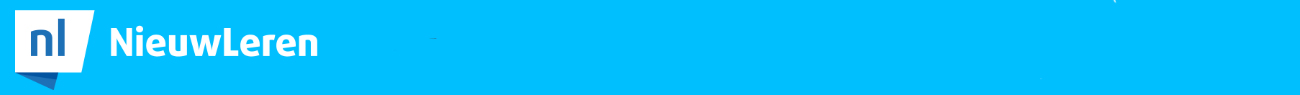 Fase 2 Onderdelen vanuit de methode vervangen
Blijf binnen de toetsperiode, bekijk daar wat de toetsdoelen zijn (zo kun je gewoon de methodetoets afnemen)
Voeg onderdelen samen zodat je aan 1 of 2 doelen per week werkt (voeg bijvoorbeeld: meten en meetkunde samen, binnen de toetsperiode)
Schrap opdrachten die overbodig zijn en die niet passen bij het doel van die dag/week
Bekijk globaal hoeveel opdrachten er overblijven per doel
Zoek er zelf materiaal bij waar nodig
Deel en bespreek de doelen met de leerlingen
Zorg dat de leerlingen reflecteren op de doelen!
Check regelmatig of de doelen behaald zijn (korte toetsjes (paar vragen) aan einde van de dag?)
Zorg voor een automatiserings/herhalingsmateriaal van belangrijke doelen en verhaaltjessommen etc
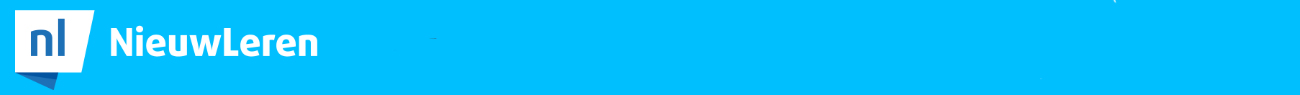 Fase 3 Zelf leerlijnen samenstellen
Op basis van de ervaringen zelf leerlijnen samenstellen, of onze leerlijnen gebruiken
Bepaal zelf de doelen en plan deze in een leerjaar in, verdeel de doelen over de weken
Denk goed na over de indeling, automatisering en herhaling (herhalingsboek?)
De methode gebruiken als bronnenboek 
Zelf materiaal gaan ontwerpen/verzamelen
Toetsing: formatieve evaluatie (korte voortgangstoetsjes), en gesprekken met leerlingen
Leerlingen bewijzen wat ze kunnen in hun portfolio
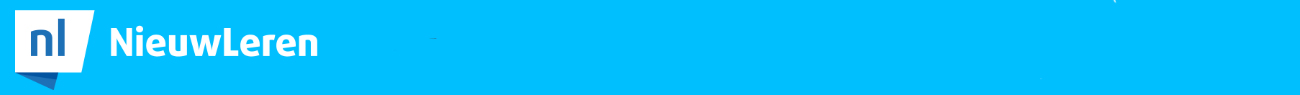 Wat is een leerlijn?
‘Kale leerlijn’: alleen doelen
Voordeel:
Overzichtelijk
Doorgaande lijn goed te zien
Nadeel:
Nog niet gekoppeld aan lesmateriaal
Elke methode net anders geformuleerd.
‘Methodeleerlijn’: doelen uit de methode
Voordeel:
Gekoppeld aan leerstof
Er is al nagedacht over een volgorde
Nadeel:
Overzicht soms lastig, veel door elkaar
Soms moeilijk om af te wijken van deze leerlijn
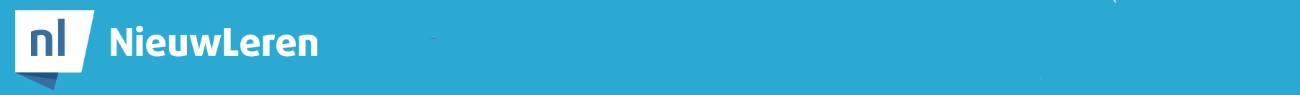 Opdracht 1  Leerlijn rekenen
1a Kunnen we de leerlijn samenstellen?

Je krijgt: doelenkaartjes per domein, van alle groepen. 
De groepsnummers ontbreken
Uitdaging: leg de kaartjes samen in de juiste volgorde 

1b Bekijk het resultaat per bouw. Waar zitten de grootste uitdagingen? 
Korte bespreking per bouw, waar zitten globaal de grootste uitdagingen, bijvoorbeeld in de doorgaande lijn?
Opdracht 2  Blokvoorbereiding blok 2
Je gaat kijken naar de toets van blok 3. Welke onderdelen worden hier getoetst? 
Daarna kijk je naar de lessen die gegeven moeten worden in blok 2. 

Sluiten de lessen aan bij deze toetsdoelen? 
Zijn er onderdelen die je weg kunt laten? 
Zijn er onderdelen waarvan je weet dat je groep extra mee moet oefenen? 

Allemaal onderzoeksvragen waardoor je  als leerkracht bewust wordt van je rekenonderwijs. Zie voor de complete lijst met vragen het format.

Aansluitend plenaire bespreking en afstemming.
Filmpje kindgesprekken
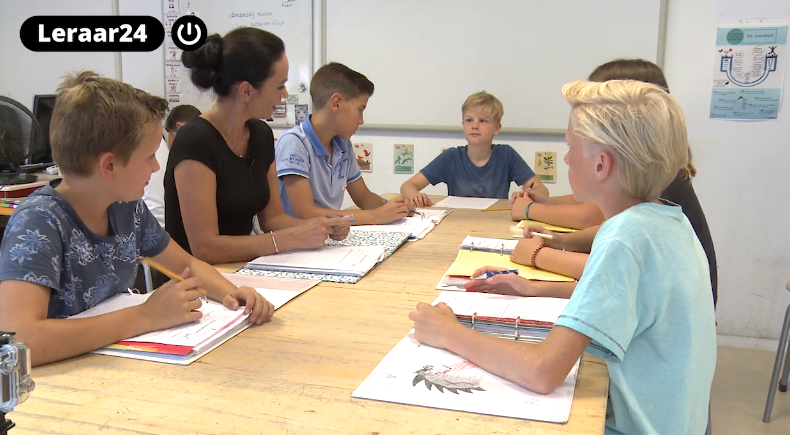 https://www.leraar24.nl/247171/kind-coachgesprek-met-goede-feedback-leerdoelen-halen/
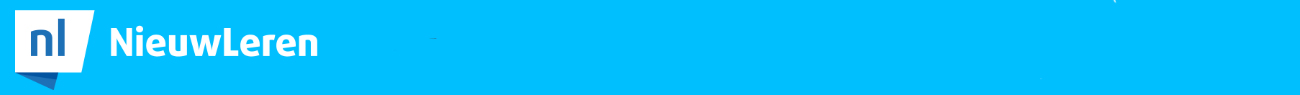 Samenvatting en conclusie
Ken je leerlijnen, bespreek dit in je team
Methodes zijn een prima hulpmiddel om je onderwijs vorm te geven, maar probeer er wel boven te staan door de leerlijnen te kennen
Wees niet bang om samen als team eigen keuzes te maken
Er zijn geen vaste oplossingen, ontwikkel een gezamenlijke visie en een gezamenlijke taal over leerlijnen
Je onderwijs vormgeven vanuit leerlijnen geeft keuzevrijheid, kansen en energie! Ga de uitdaging aan!
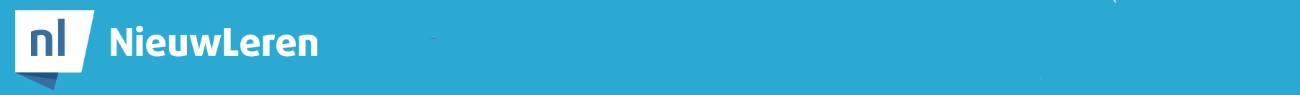 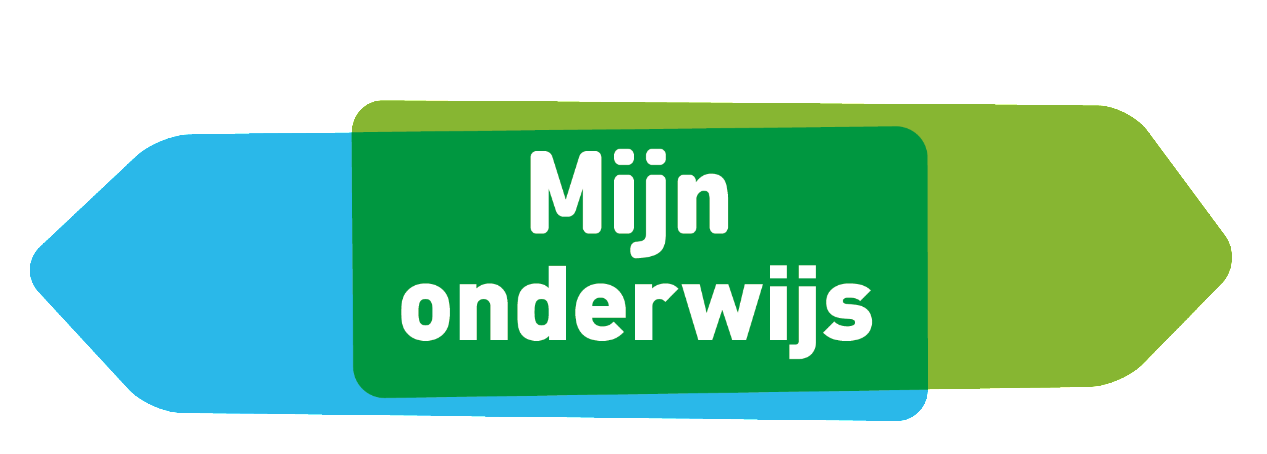 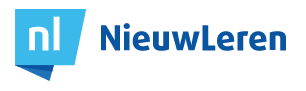 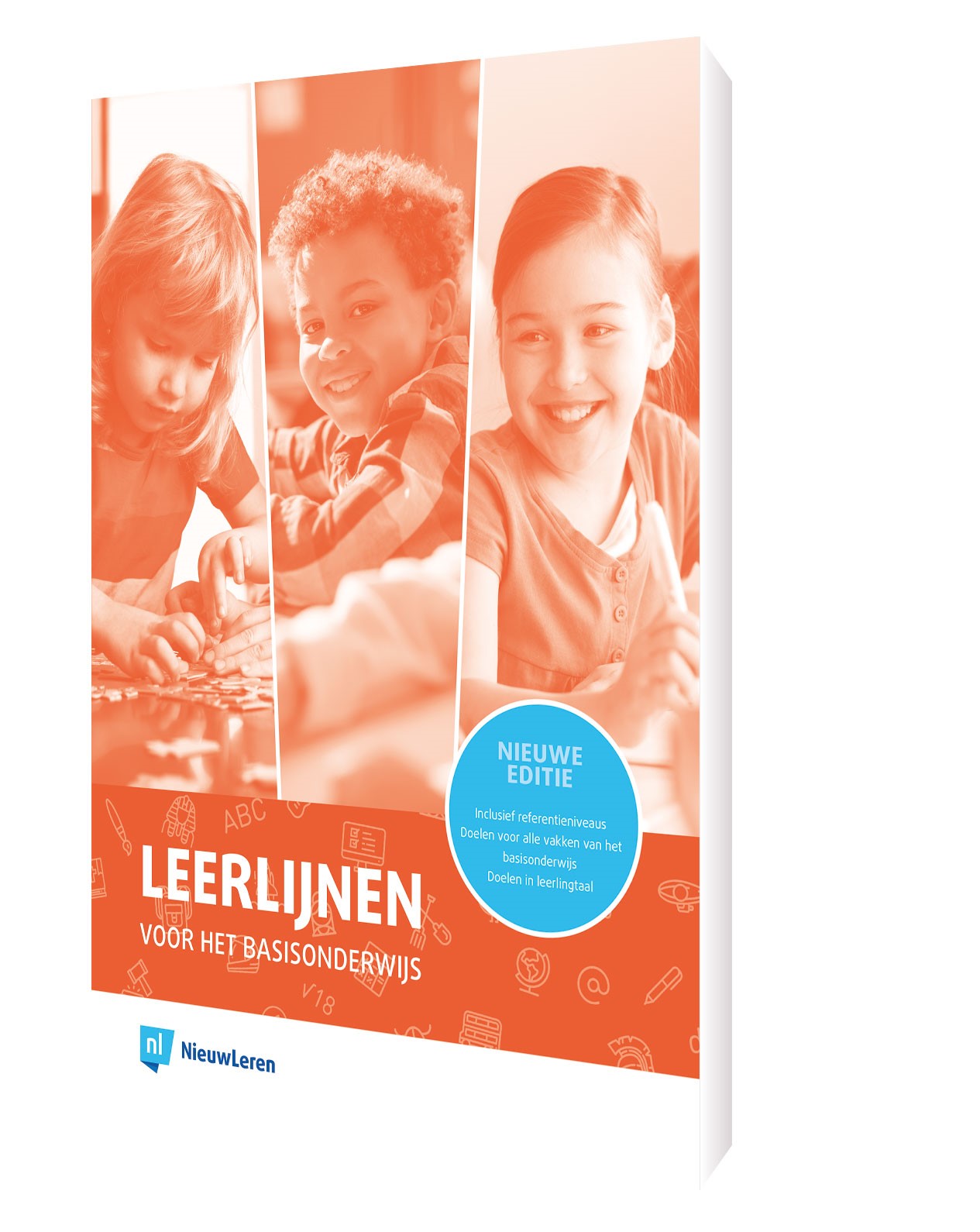 Maarten van der Steeg
06-13027919
info@nieuwleren.nl

www.nieuwleren.nl
www.leerlijnen.nl
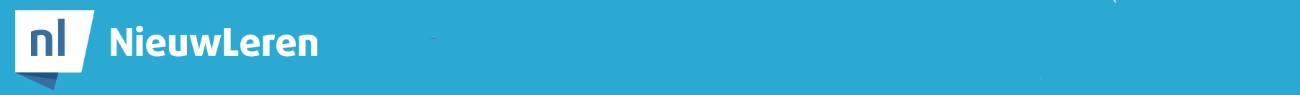